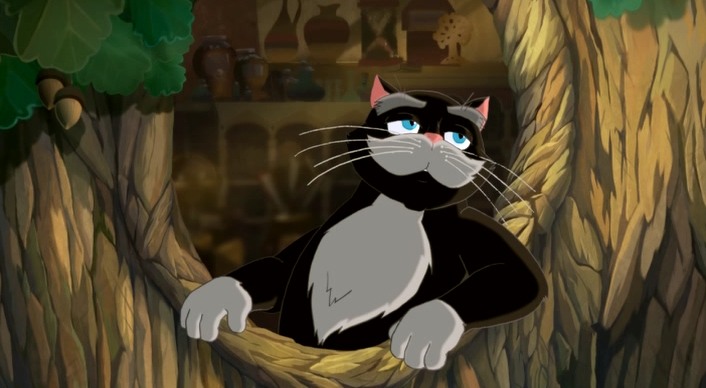 Путешествие в страну «Лукоморье»


Подготовила учитель-логопед
Разакова Э.В.
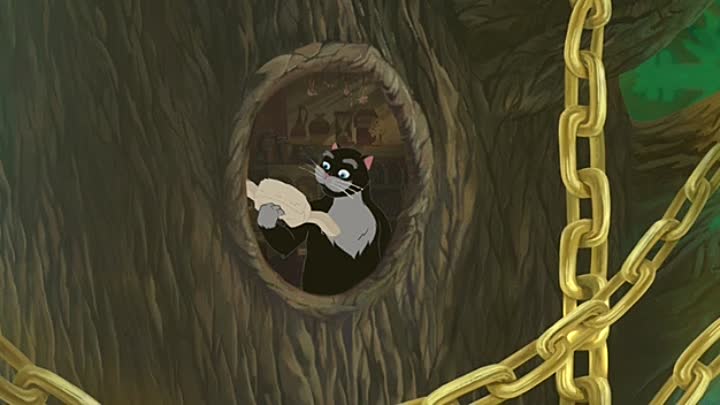 Добрый день, дорогие друзья! Сегодня мы отправляемся в необычное путешествие, в таинственную страну. Но в какую, вы узнаете, разгадав ребус!
Собери слово по первым звукам. Нажимай поочереди на картинки, и они превратятся в буквы!
О
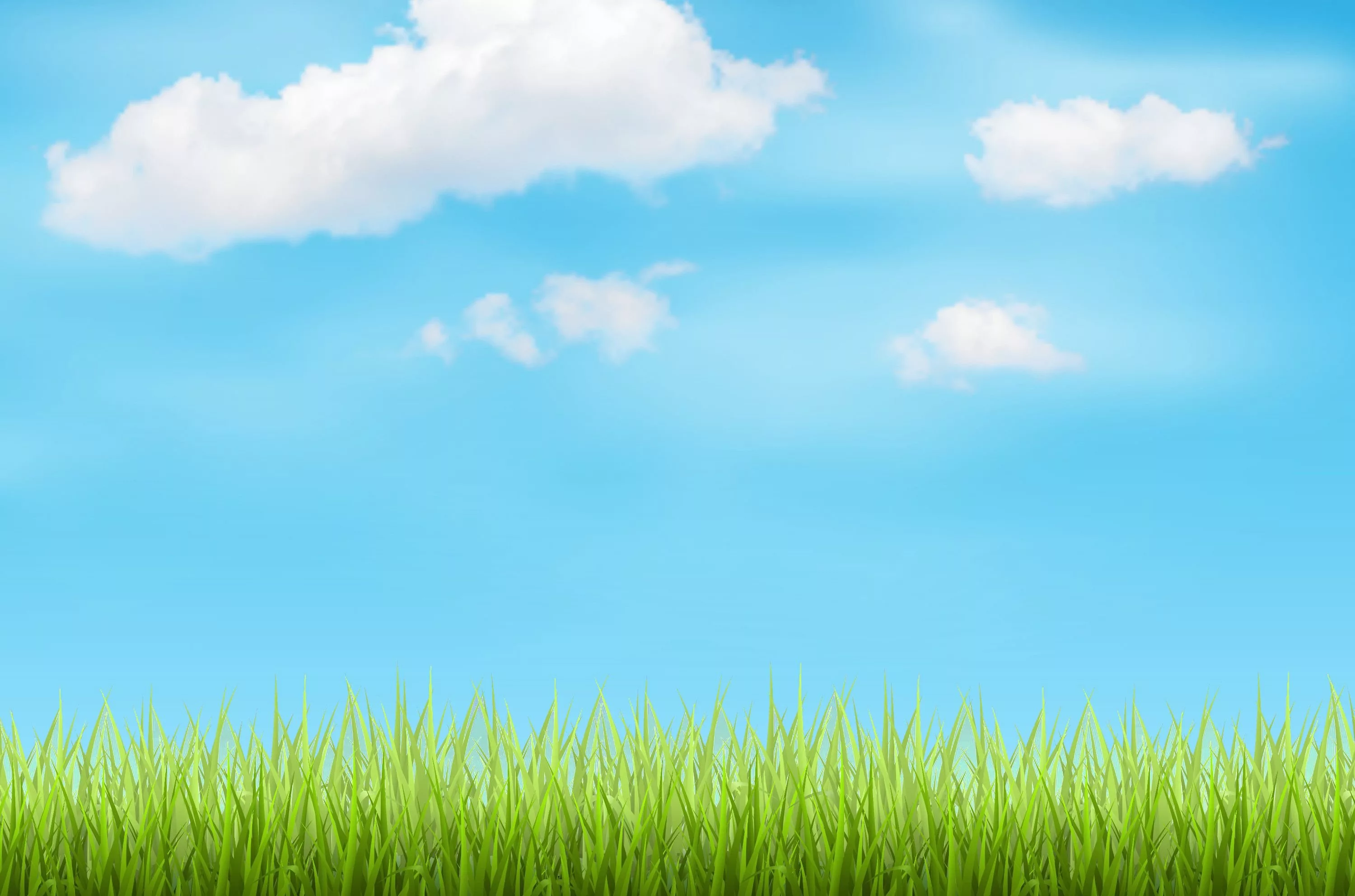 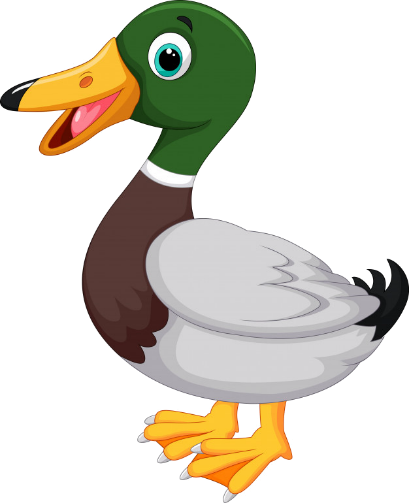 Ь
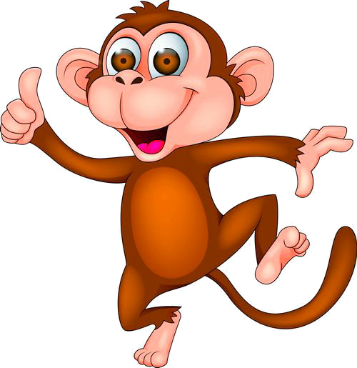 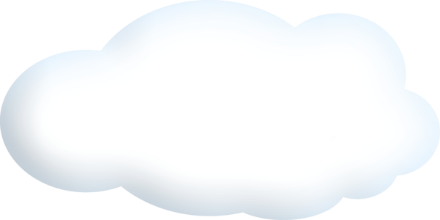 О
Ь
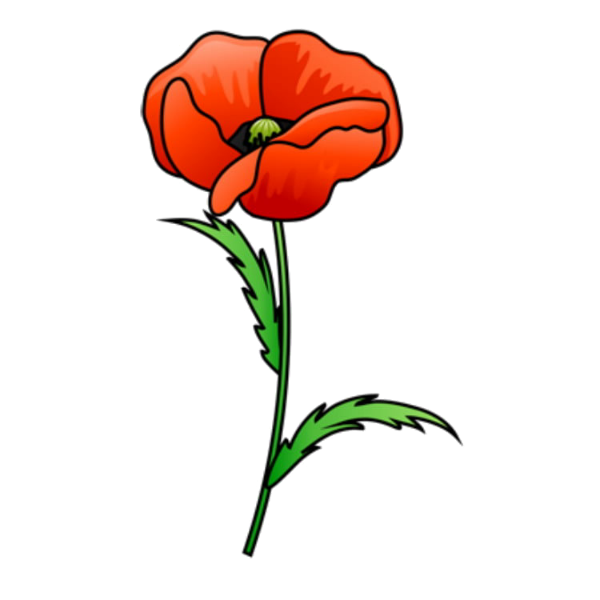 У
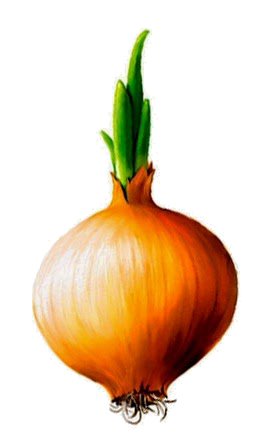 М
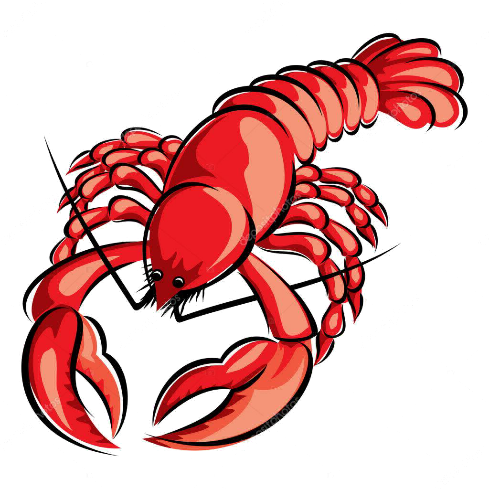 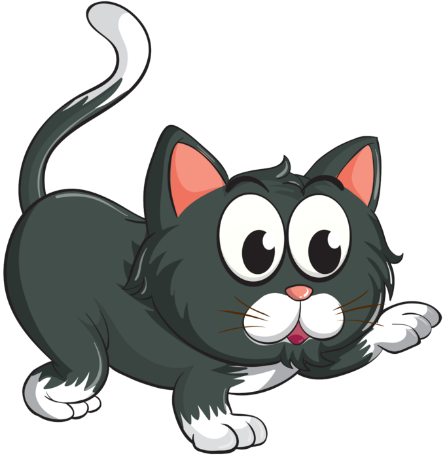 Р
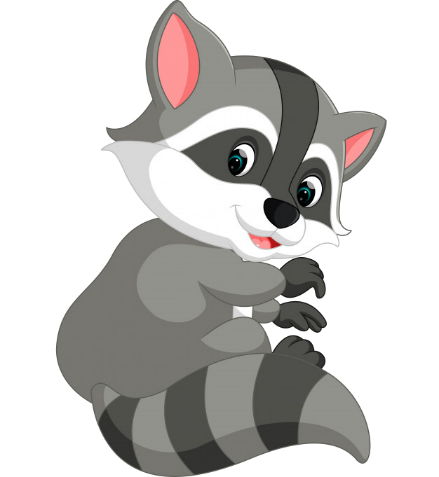 К
Е
Л
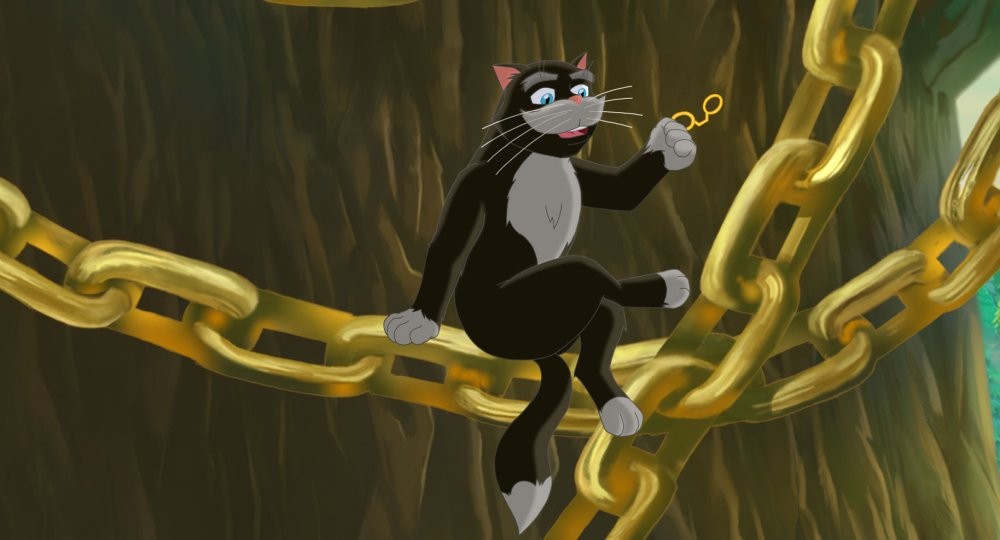 Вот и отправимся в «пушкинскую» страну - Лукоморье. Попасть туда нам помогут строчки ваших любимых стихов А.С. Пушкина.
Вспомните, откуда начинается страна Лукоморье? Александр Сергеевич нам подсказывает, помните? «У Лукоморья….
А вы знаете, кто придумал эту страну Лукоморье?
Да, с волшебного дуба. Вот он, посмотрите, на нем желуди, но не простые, на них буквы, здесь рассыпалось слово, его надо собрать
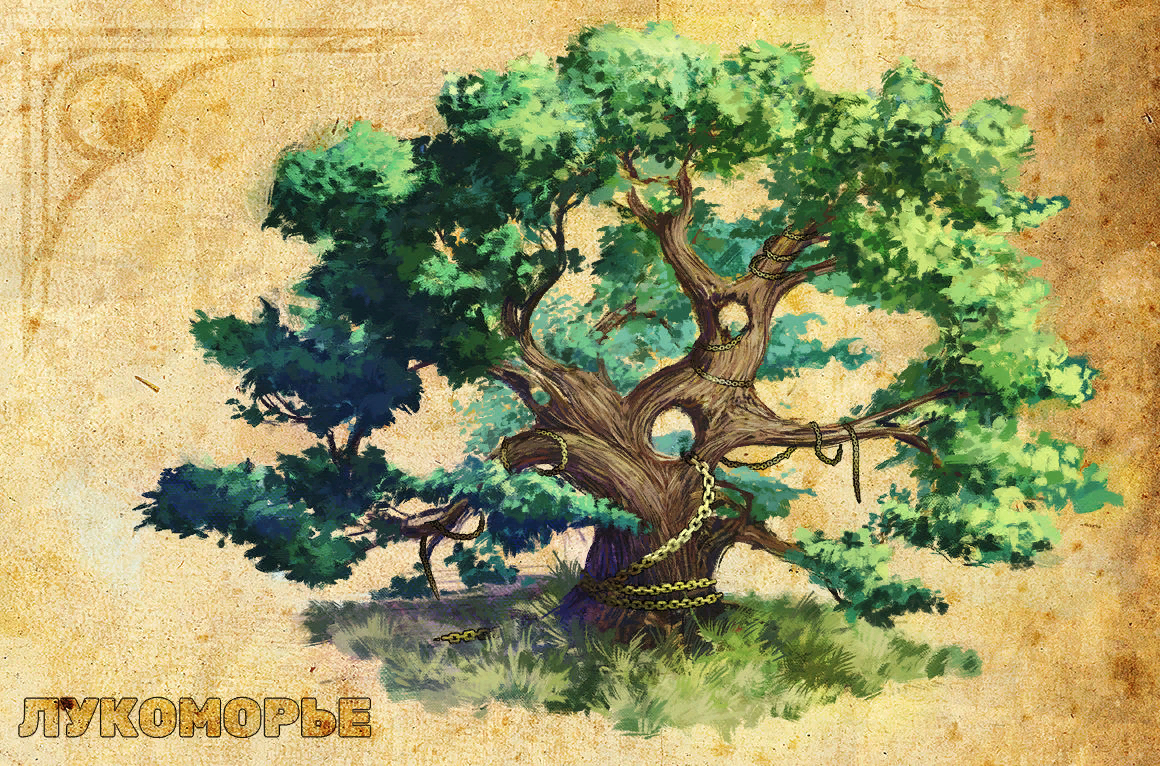 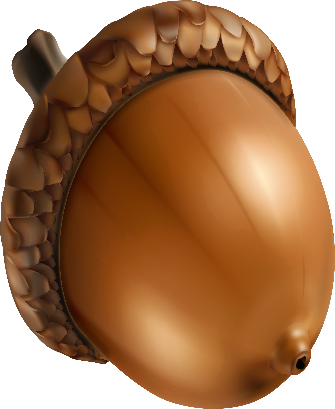 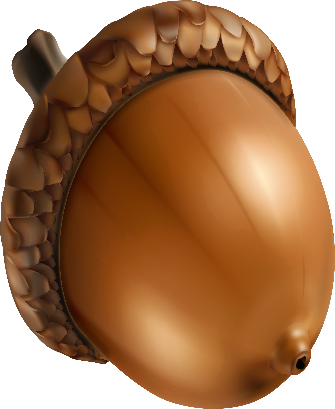 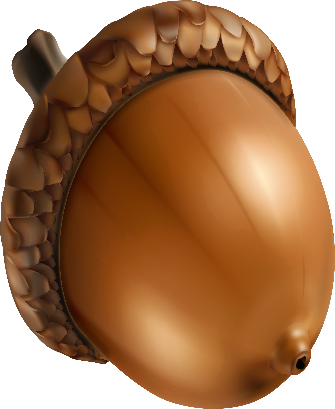 А
З
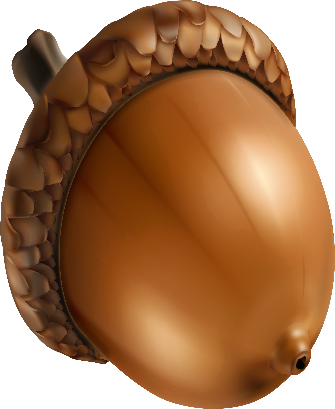 К
К
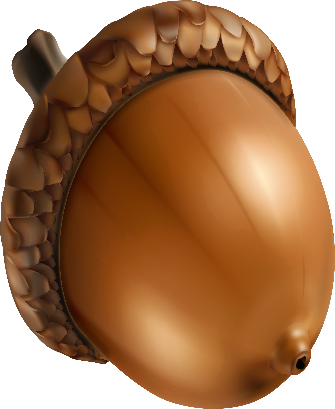 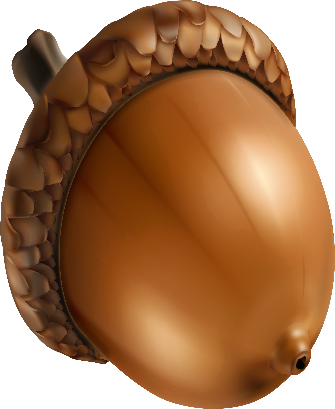 И
С
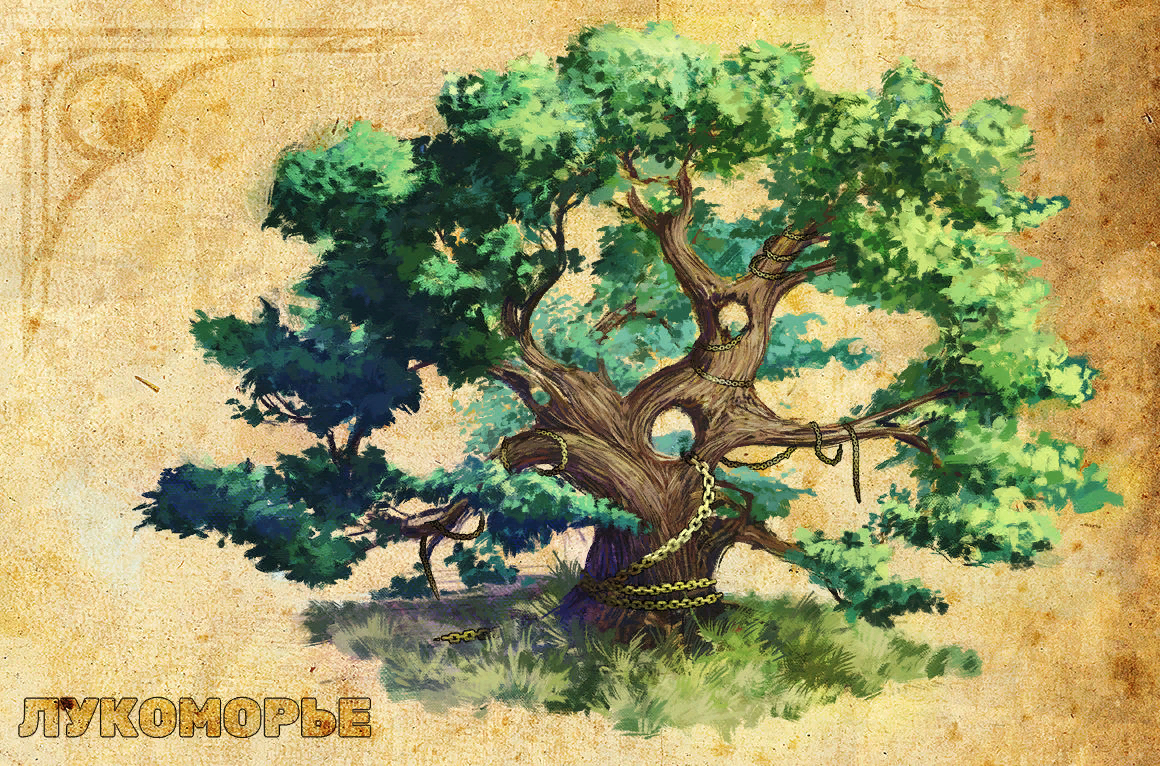 А теперь расслабьтесь, закройте глаза и представьте:
Правильно! Дубовые!
Правильно, это «Сказка о царе Салтане, о сыне его славном и могучем богатыре князе Гвидоне и прекрасной царевне Лебеди»
Какой могучий дуб, а какие у него красивые листья, скажите, как по-другому можно назвать листья дуба?
Молодцы! 
Ребята, скажите, а какие сказки вы знаете?
Такую сказку знаете?
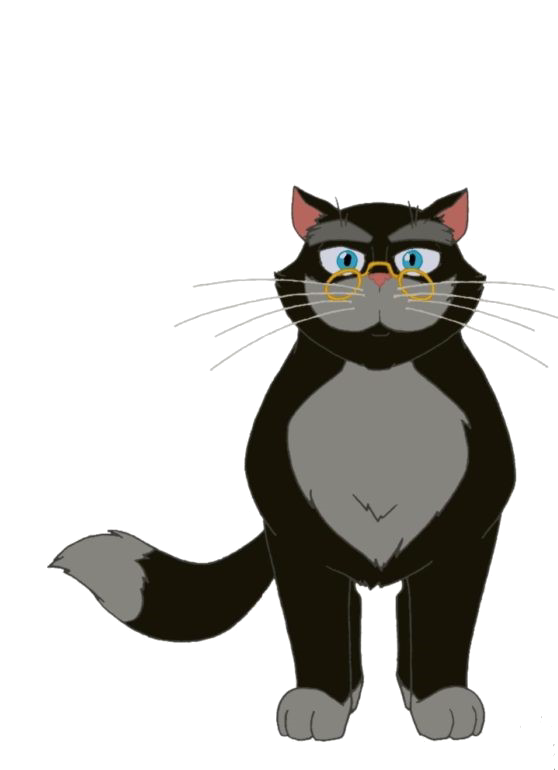 Листья липы?
Ветки сосны? 
Шишки ели? 
Ягоды рябины? 
Пух тополя?
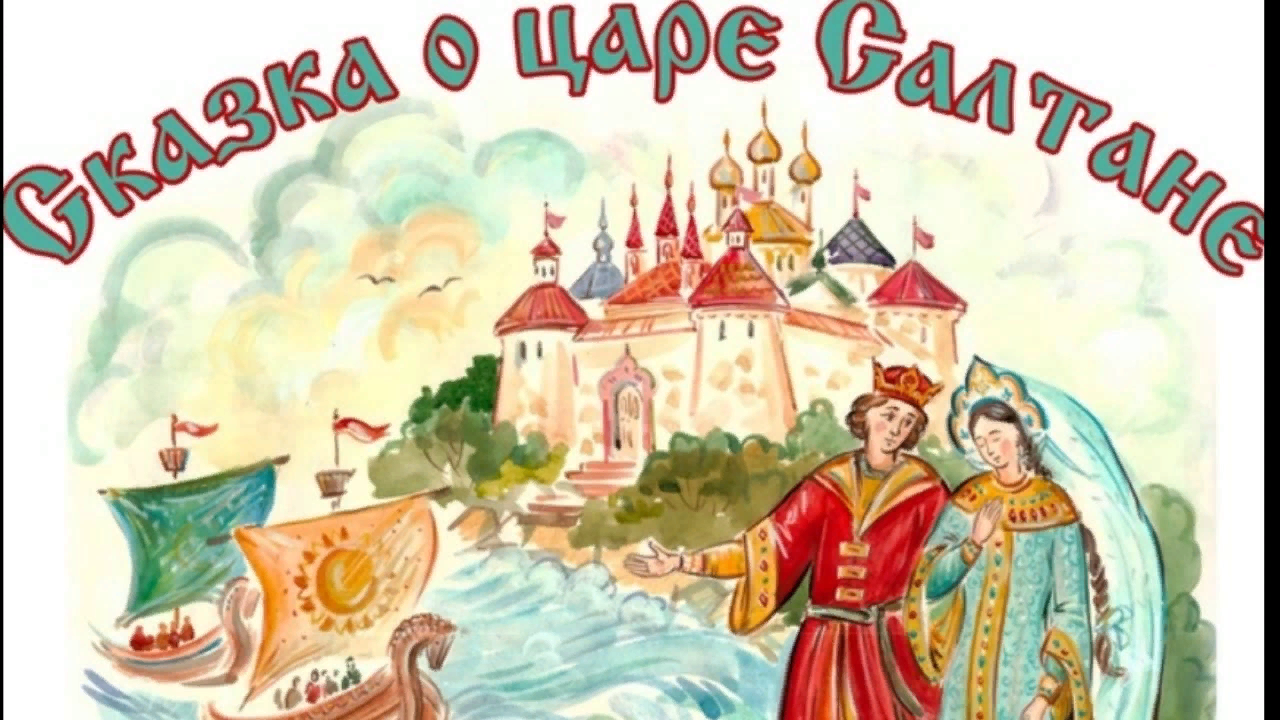 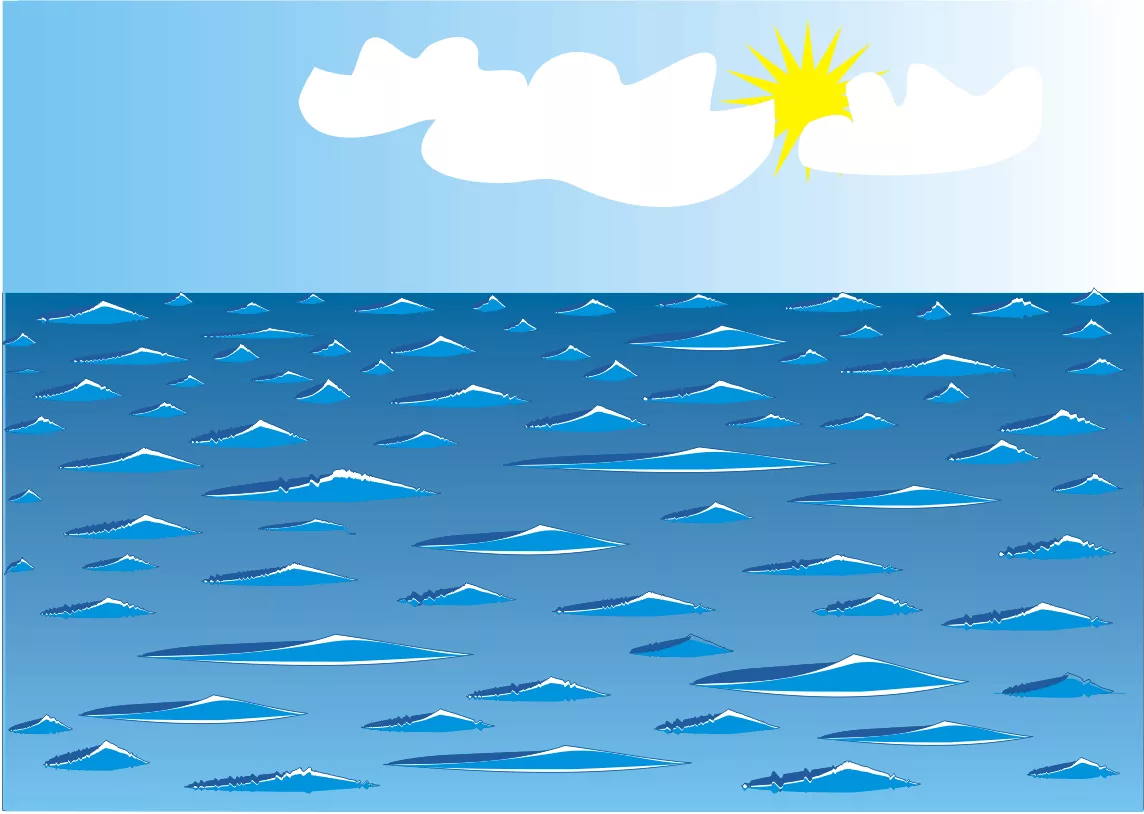 Каким словом можно заменить сложные слова? Например:
«Скушай яблочко, мой свет, благодарствуй за обед».
Слово «Благодарствуй» - заменяем . . .
Совершенно верно! Это слово можно заменить словами «спасибо, благодарю»
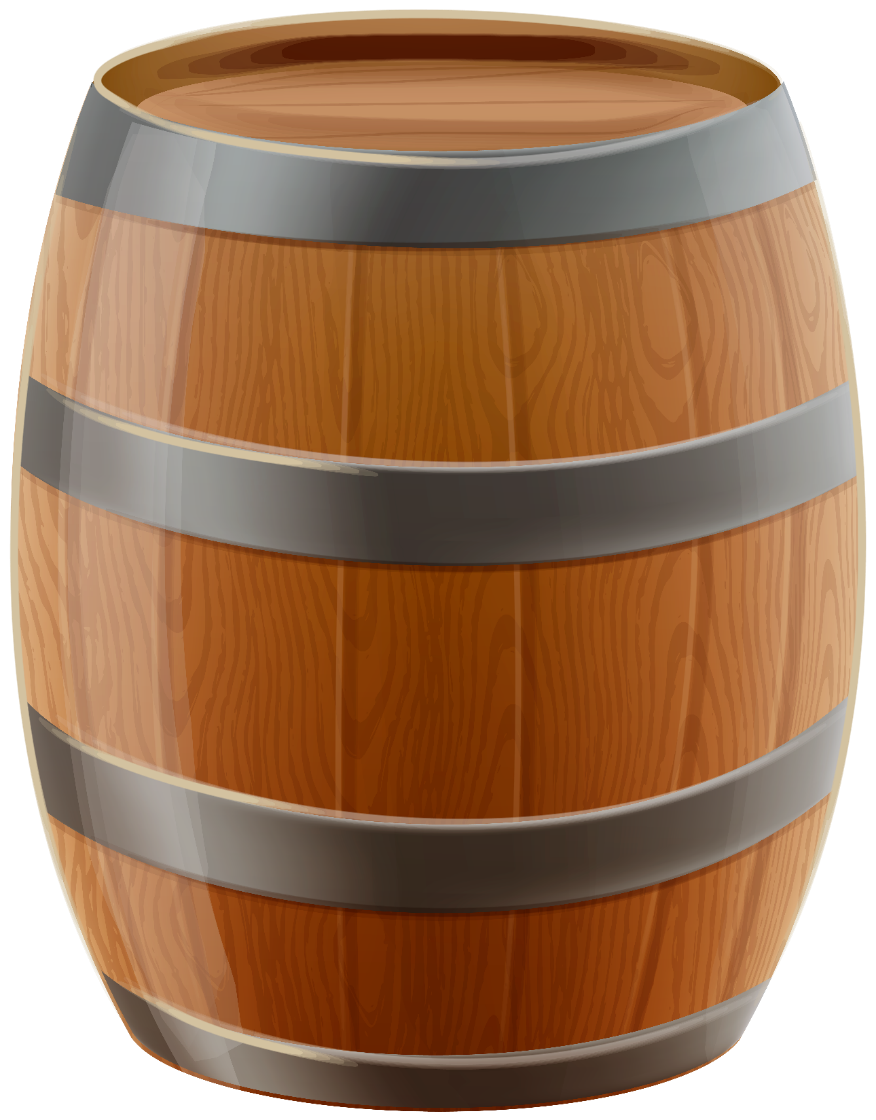 «В синем небе звезды блещут,
В синем море волны хлещут.
Тучка по небу идет,
Бочка по морю плывет»
А вот и бочка из сказки. Открываю бочку, вынимаю карточку.       Да здесь задание «Скажи иначе».
«И прищелкивать перстами». Слово «Персты»
«И царевна очутилась в светлой горнице.» Слово «Горница»
«Стал он кликать золотую рыбку». Слово «Кликать»
«Должен был он содержать многочисленную рать». Слово «Рать»
«Отпустила и сказала: «Не кручинься, бог с тобой». Слово «Кручиниться»
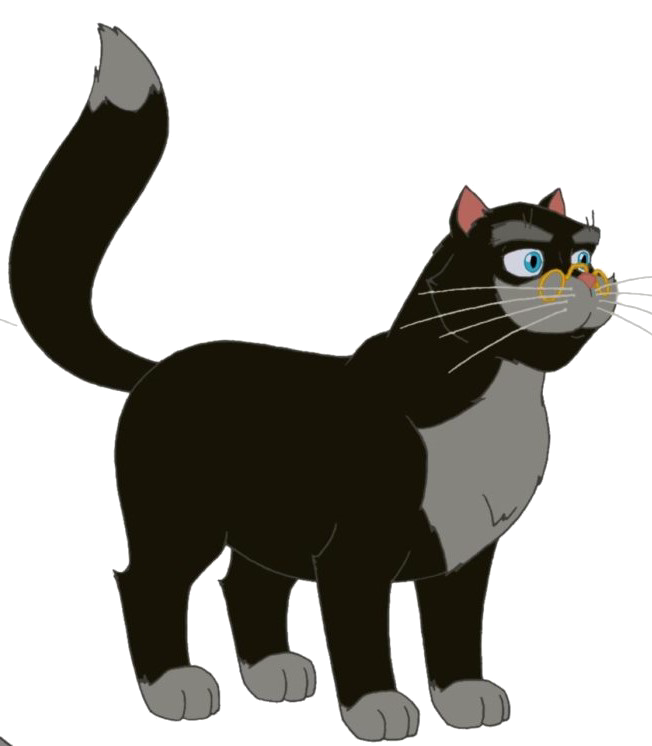 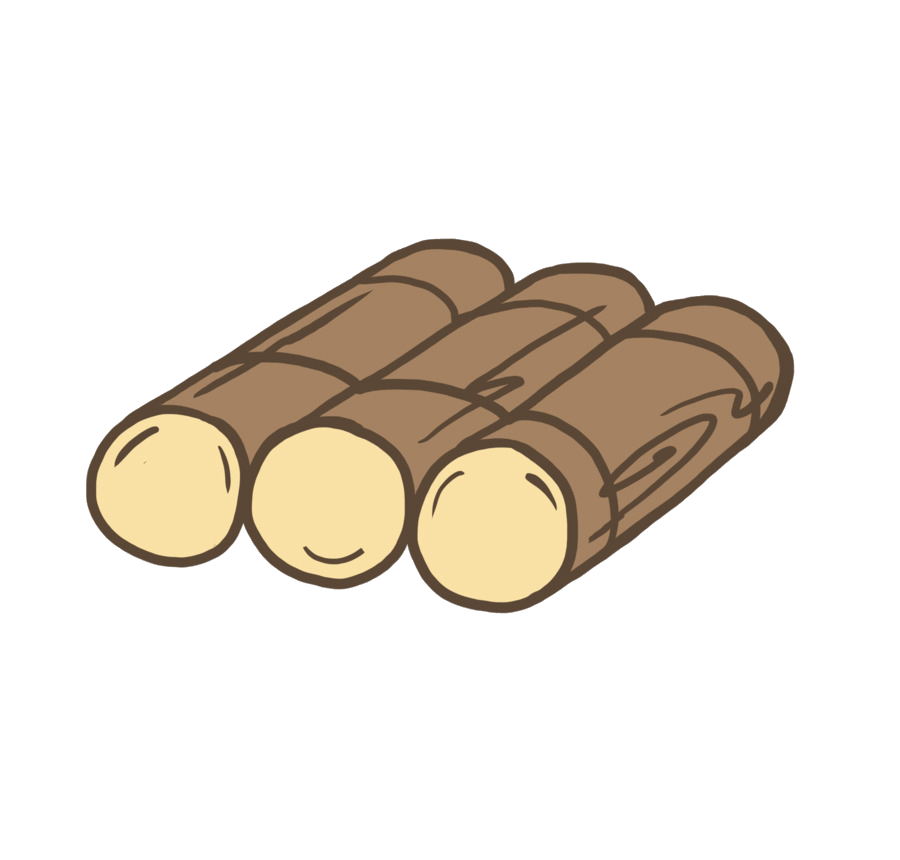 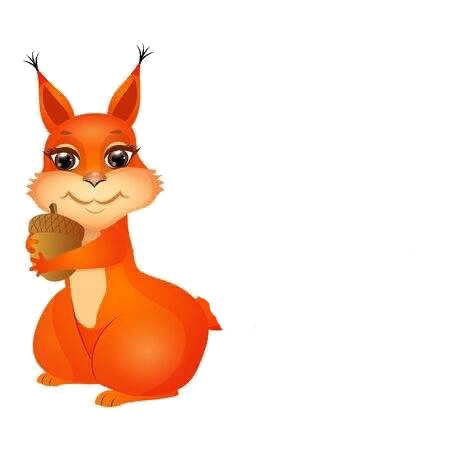 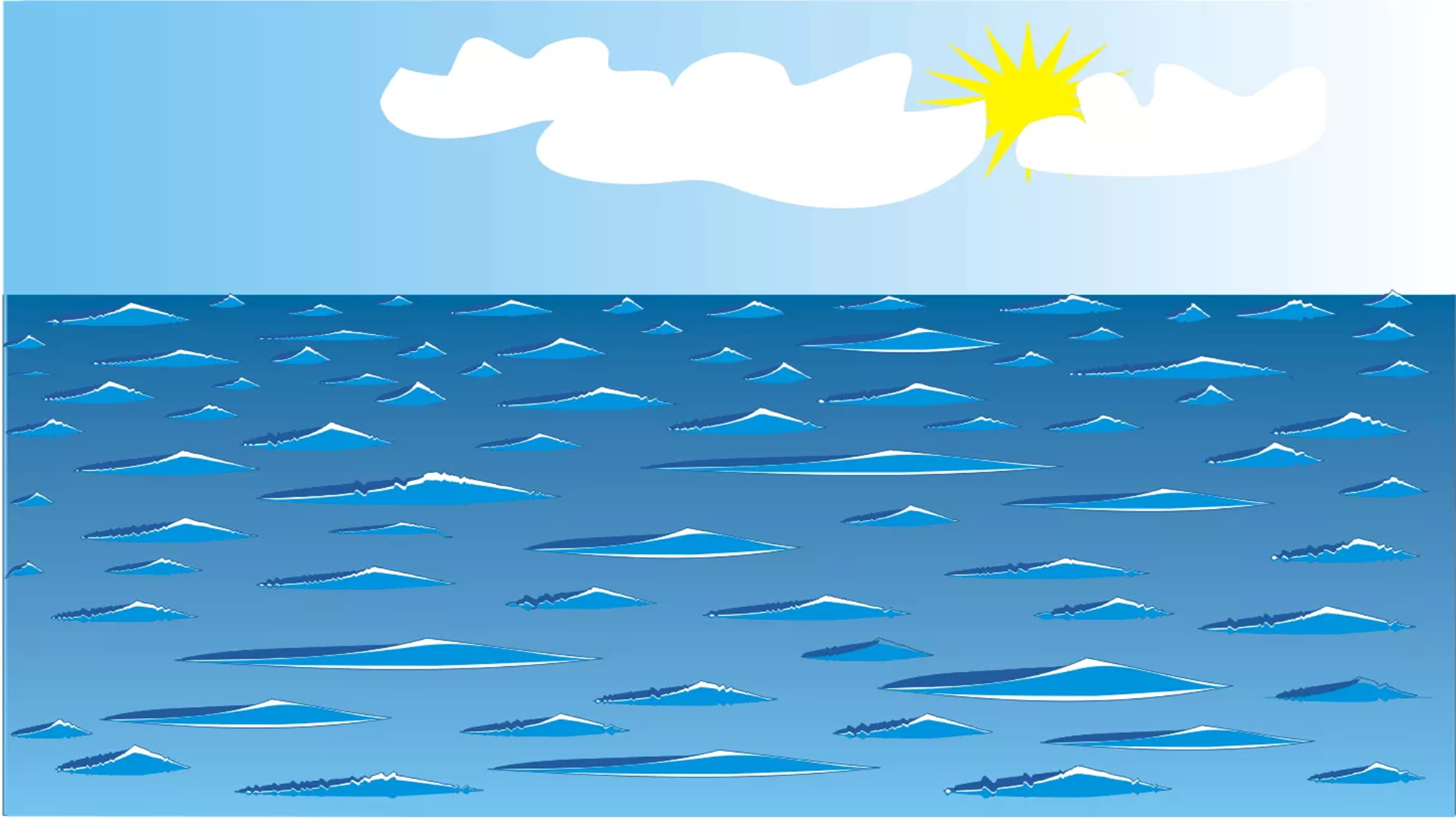 Так свежо и так душисто,
Так румяно-золотисто.
Будто медом налилось
Видны семечки насквозь.
Разве это яблочко из сказки «О царе Салтане»?
А в бочке еще что-то есть . . .
Да, это белка. Она хочет у вас спросить, знаете ли вы:
Смотрите! В бочке еще кто-то есть. Чья это голова?
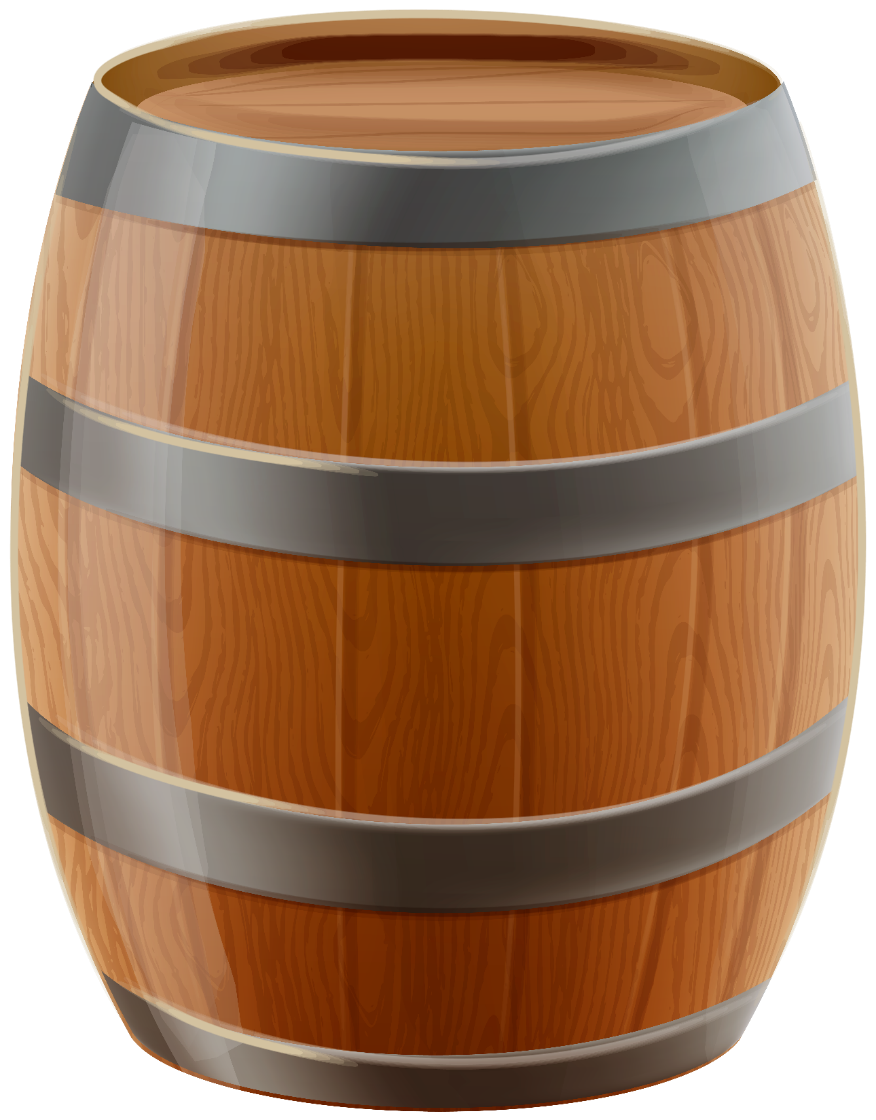 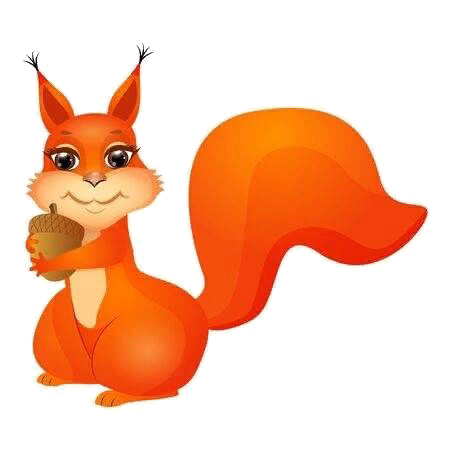 Чей хвост в лесу самый красивый?

Чьи уши в лесу самые длинные?

Чьи лапы в лесу самые мощные и косолапые?
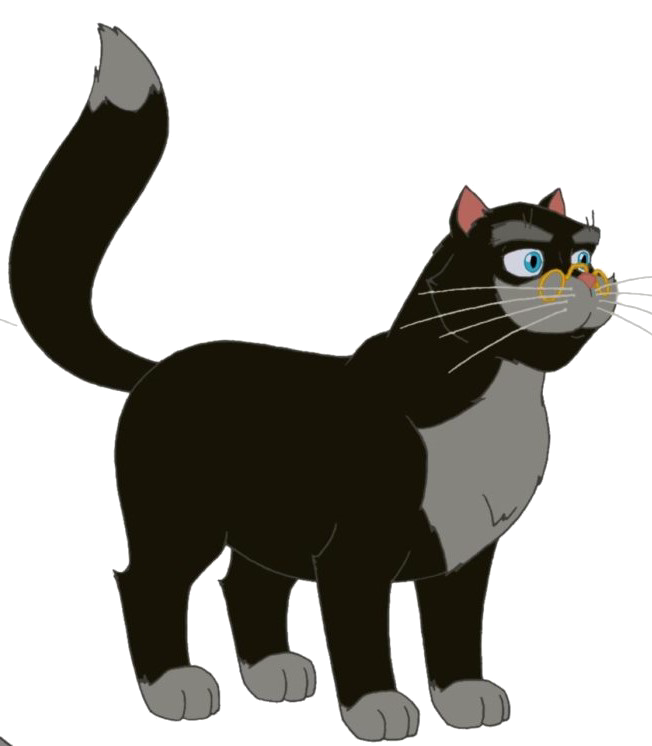 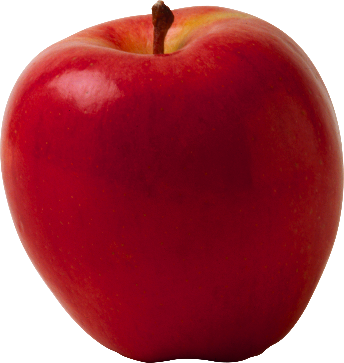 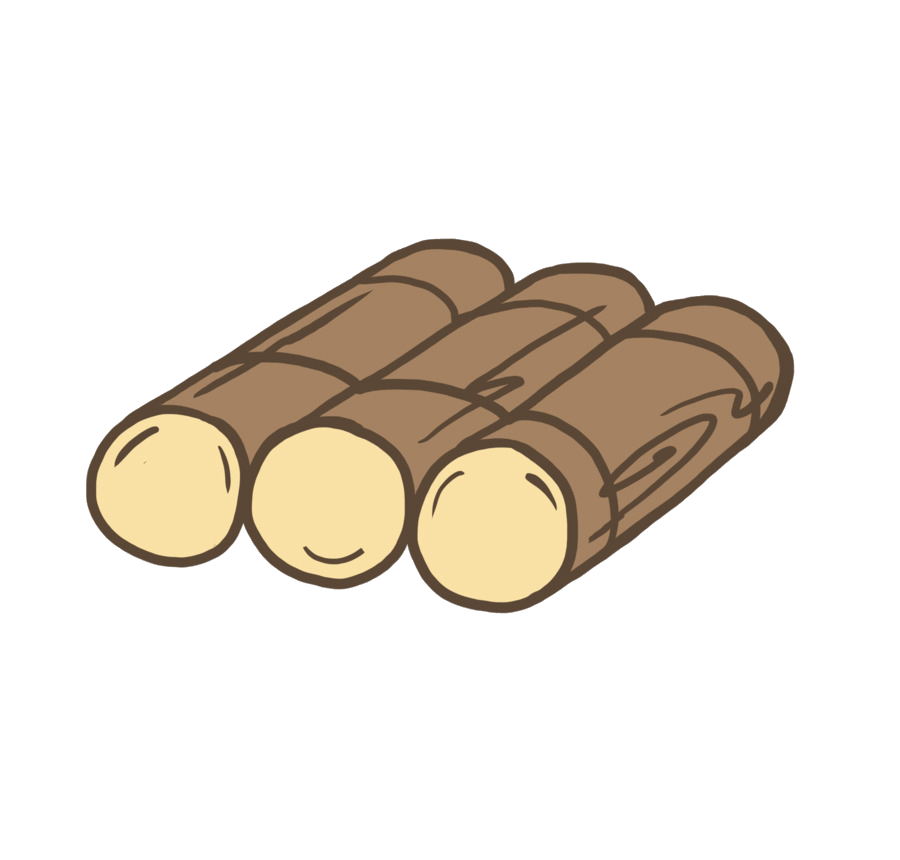 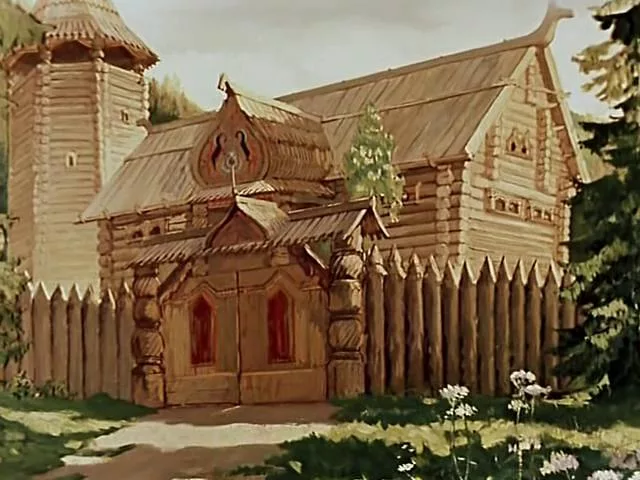 «Вдруг сердито под крыльцом пес залаял»
- откуда вылез пес?

«Бабушка, постой немножко ей кричит она в окошко»
- откуда царевна кричала?

«И с царевной на крыльцо пес бежит»
- откуда пес будет сбегать?

«Отвечает ветер буйный,
Там за речкой тихоструйной»
- откуда прилетел ветер?
Яблочко, конечно, не простое, а с секретом. Что же там внутри?
Это же предложения из сказок. Ответь на вопросы:
Устали? Давайте немножко разомнемся!
Да мы попали в сказку «О мертвой царевне и семи богатырях»
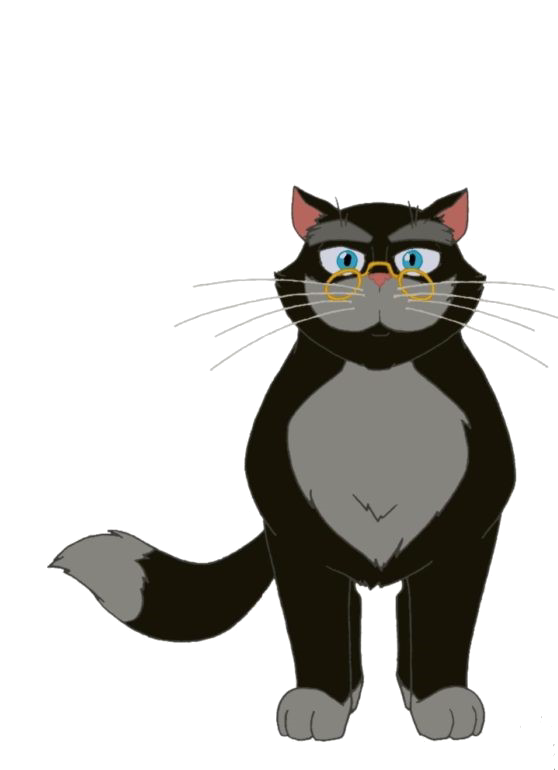 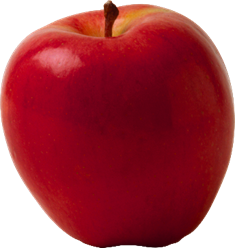 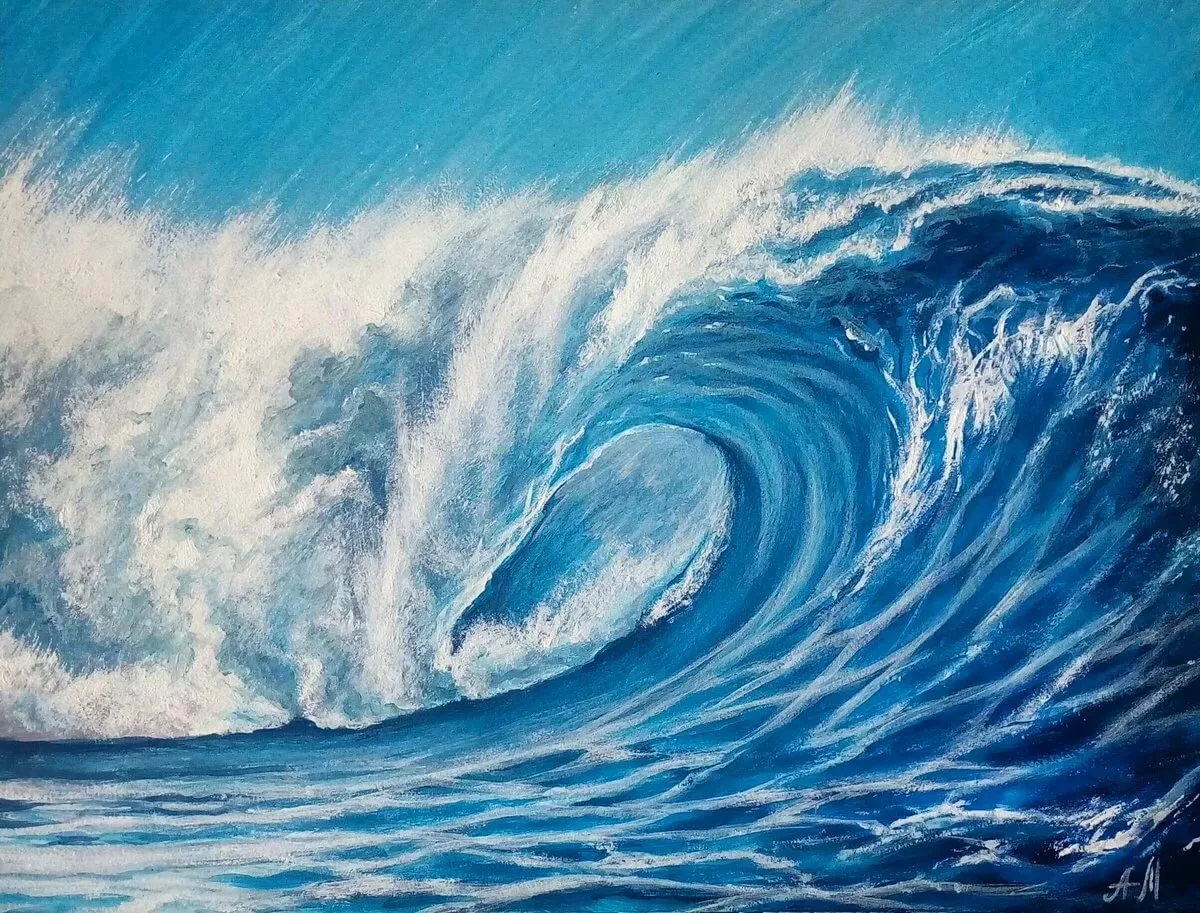 Море волнуется — раз! (Шагаем на месте.)
Море волнуется — два! (Наклоны туловища влево-вправо.)
Море волнуется — три! (Повороты туловища влево-вправо.)
Морская фигура, на месте замри! (Присели.)
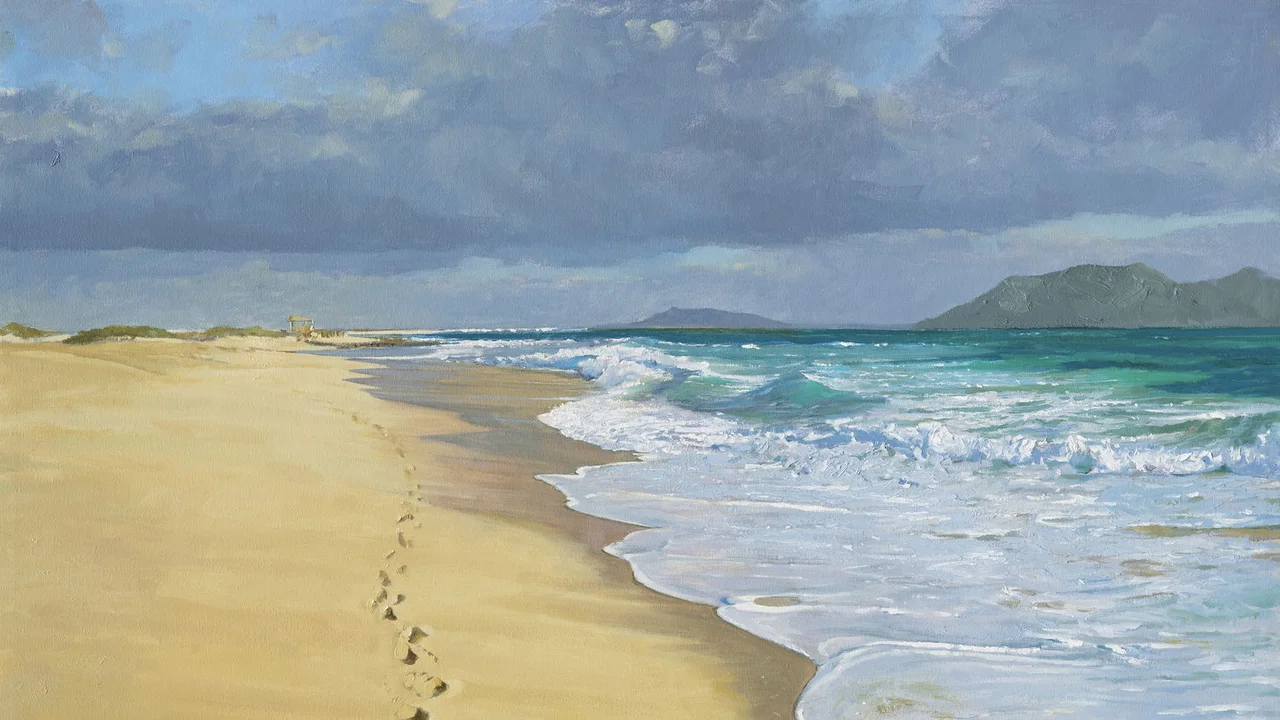 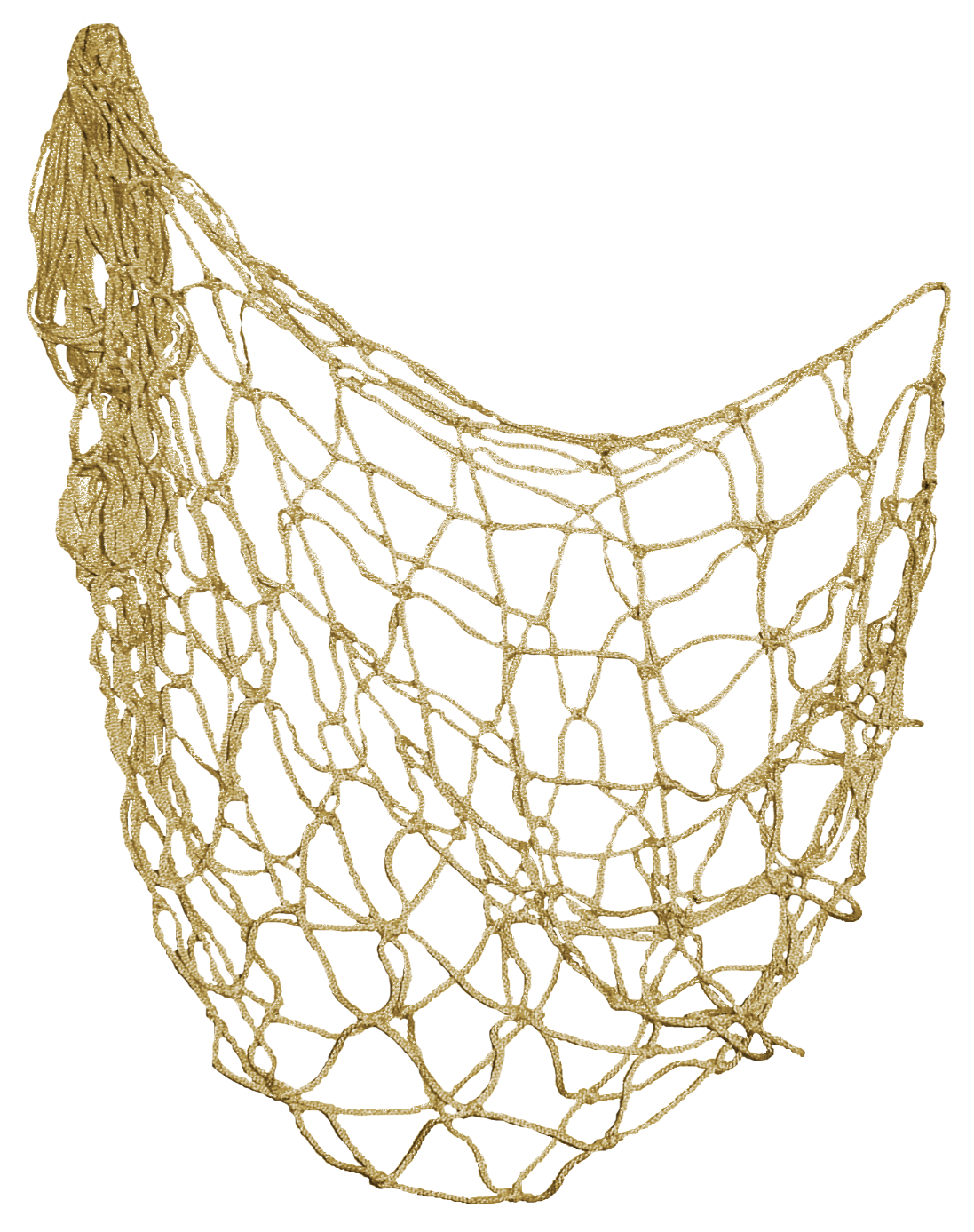 Прочитай слова, найди лишнее и объясни почему лишнее.
Белка, бочка, ворона, лебедь
Золотая рыбка, Шамаханская царица, корыто, старуха
Яблоко, Царевна, Золотой Петушок, 7 богатырей
Дуб, царь Додон, цепь, кот
Давайте представим, что мы тоже рыбаки и попробуем поймать золотую рыбку
РЫБАК
Совершенно верно! Это «Сказка о рыбаке и рыбке»
Догадались, что это за сказка?
Да, старик был рыбаком! В слове «рыбак» спрятались другие слова! Найдите их!
Смотрите! Нам попалась бутылка с заданием. Откроем и посмотрим, что там внутри!
Подбери родственные слова к слову «Море»
Молодцы! Справились!
В бутылке есть еще одно задание. Смотрим:
Кем был старик в этой сказке?
Смотрите, мы оказались на морском берегу!
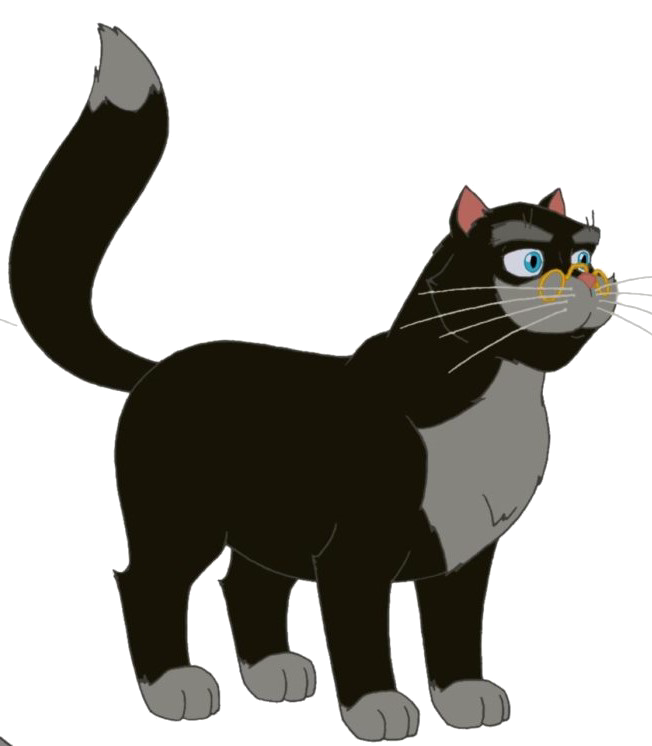 рыба
рыбка
бак
бык
рак
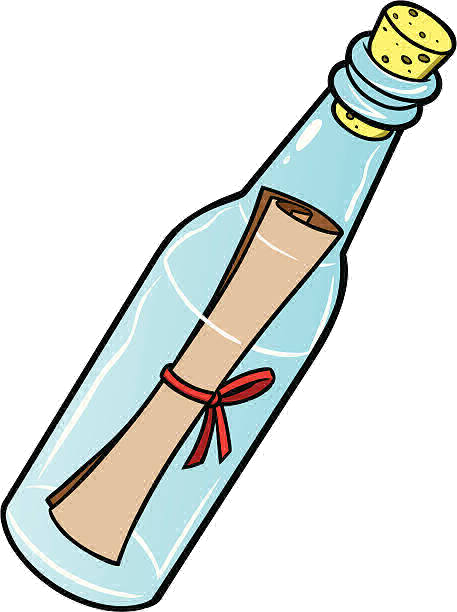 моряк
морячка
морской
заморский
приморский
И др.
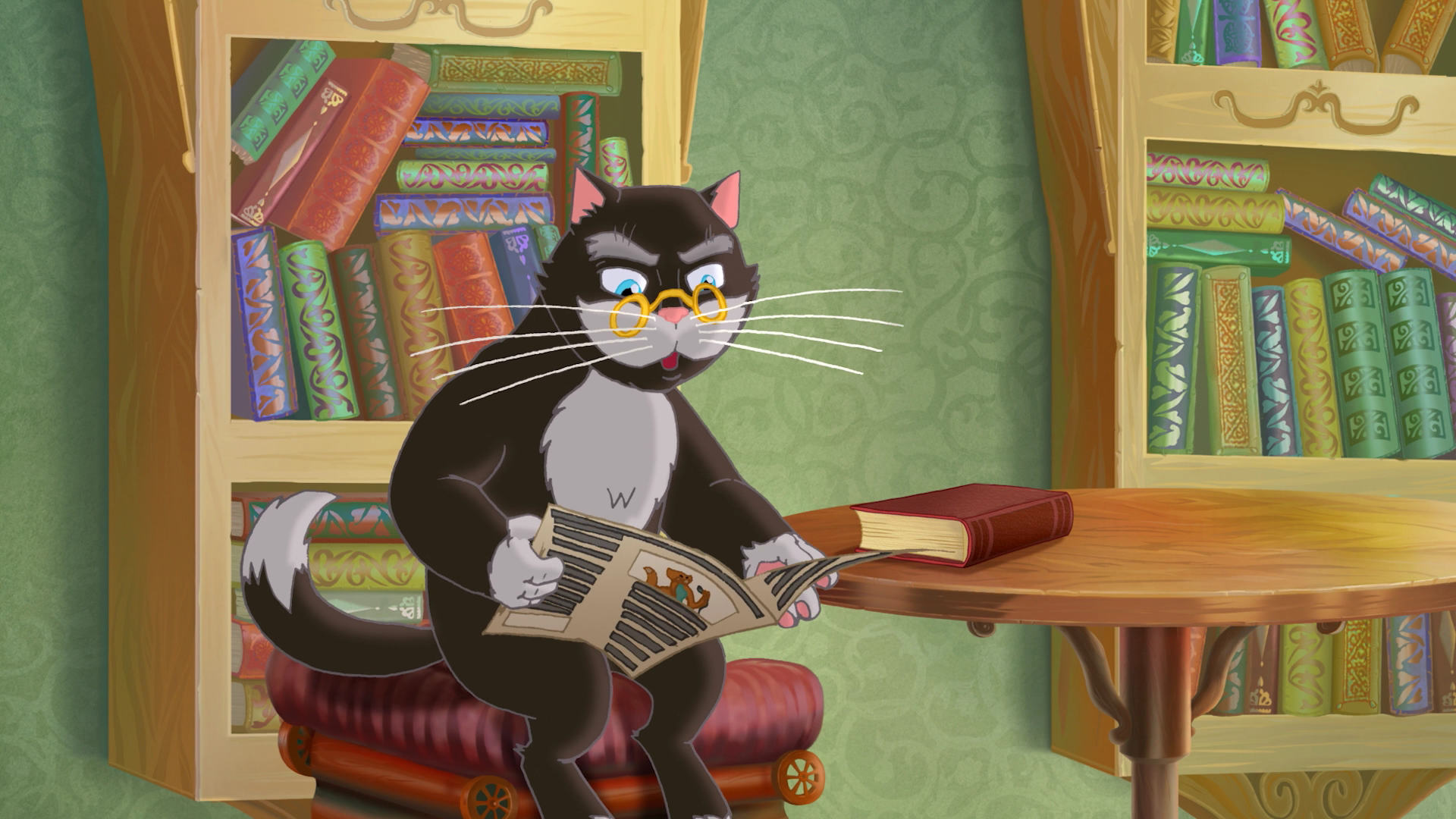 До свидания!       До новых встреч!
Как вы думаете, почему сказки А.С.Пушкина так всем нравятся?
Как вы думаете, чему нас учат сказки А.С.Пушкина?
Ребята, вам понравилось наше путешествие по сказкам А. С. Пушкина?
Вот мы и дома. Наше приключение подходит к концу